Photon and dilepton production in semi-QGP
Shu Lin
RIKEN BNL Research Center
Collaborators:
Photon/dilepton rate: Hidaka, SL, Satow, Skokov, Pisarski
Collinear photon rate: Hidaka, SL, Satow, Pisarski
Hadronic rate&hydrodynamics: Gales, Jeon, Paquet, Vujanovic
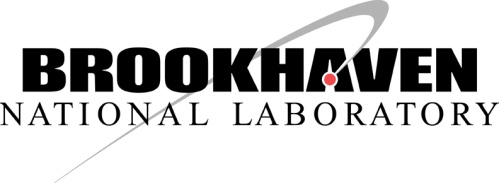 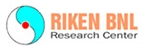 RBRC, Aug 22, 2014
Motivation: Puzzle of photon v2
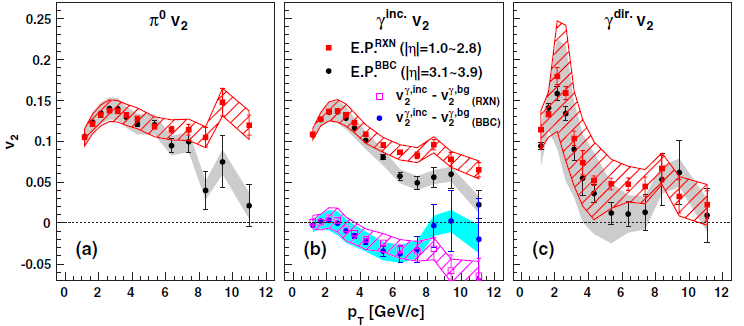 PHENIX, PRL 2012
v2 of photons comparable with v2 of pions at pT < 4GeV

Many photons produced at early stage, expect less v2
Talk by A. Drees
Different sources of direct photon
Prompt photon (pQCD)
Pre-equilibrium photon?
Thermal photon: QGP phase + hadronic phase
Do we understand well photon rate in QGP phase?
What is known:
LO: Arnold, Moore and Yaffe JHEP 2001
NLO: Ghiglieri, Hong, Kurkela, Lu, Moore and Teaney, JHEP 2013
          20% increase for phenomenologically interesting coupling
Any non-perturbative effect?
Polyakov loop in QCD
Semi-QGP in QCD, smooth rise of the loop
Hadronic
Semi-QGP
Complete-QGP
Bazavov et al, PRD 2009
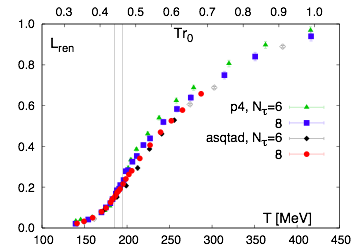 loop
RHIC: 350      180 MeV
LHC: 450       180 MeV
T=0
Tc
2Tc
Effective matrix model
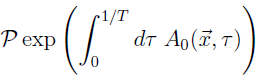 Polyakov loop
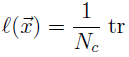 Non-perturbative
can be modeled by classical mean field
~ 1/g
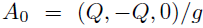 Dumitru, Guo, Hidaka, Korthals Altes, Pisakrski, PRD 2011, 2012
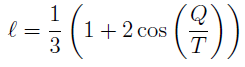 high T limit
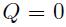 Q as imaginary chemical potential, reduces quark number density by the loop
Similar reduction for gluon number density
Reduction of d.o.f. & transports
Semi-QGP
QGP
quark
gluon
probe quark
Suppression of energy loss & viscosity
less d.o.f. to scatter with
Hidaka,Pisarski, PRD, 2008
SL, Pisarski, Skokov, PLB 2014
Enhanced dilepton production
a
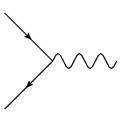 a
Suppression of dilepton rate due to reduced of quark number density?  NO!
Boltzmann approximation
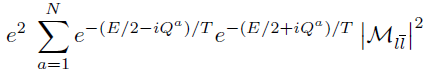 Dilepton rate  ~
Effect of Q cancel out!
The effect of imaginary chemical potential cancels for a color singlet initial state.

Moreover, the rate is even enhanced beyond Boltzmann approximation!
Suppressed photon production: 2→2 processes
Pair annihilation
Compton scattering
b
a
a b
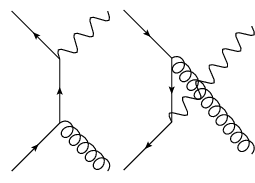 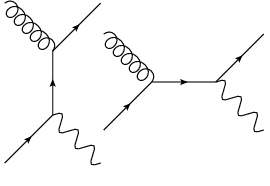 b
a
a b
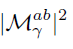 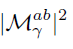 No cancellation!
Partial cancellation
Effect of imaginary chemical potential does not cancel out completely in the initial states.                                      
                               Suppression of photon rate from 2 → 2 processes.
Modification factors of dilepton & photon rate
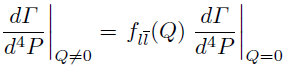 Dilepton rate
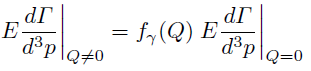 Photon rate
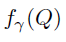 for leading log 2 →2 rate
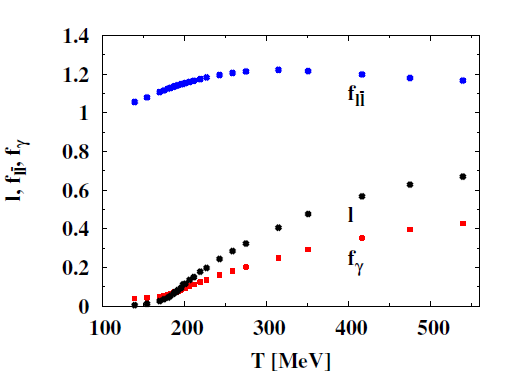 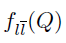 above 1, non-monotonous in T
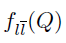 Dilepton in semi-QGP larger than QGP
See also talk by Zahed
loop
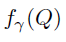 significantly below 1
Photon in semi-QGP much smaller than QGP
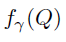 Suppression of collinear photon rate
bremsstrhalung
pair annihilation
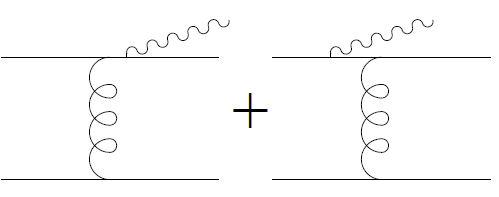 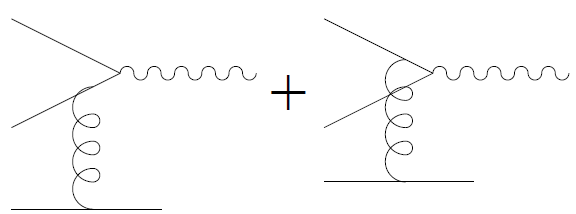 Aurenche, Gelis, Zaraket, PRD 2000
Arnold, Moore, Yaffe, JHEP 2001/2002
Scattering with arbitrary number of soft gluons contributes at the same order
Soft gluons in QGP give additional Bose-Einstein enhancement
In semi-QGP
Q ~ T hard, gluons soft only when a=b. Soft gluon density suppressed by 1/N
Suppression of collinear photon rate
bremsstrhalung
suppressed by loop
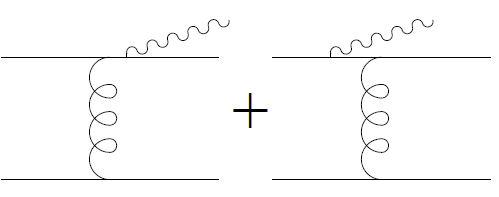 suppressed by 1/N
Hard quark suppressed by loop
Soft gluon density suppressed by 1/N
Additional 1/N suppression in collinear (LPM) rate
Quantitative study under way: leading order for 2 →2 rate plus collinear rate
Prompt photon
Prompt photon = hard scattering photon + collinear fragmentation photon
hard scattering photon sensitive to nuclear PDF
nPDF x nPDF ≠ pp scaled
Long emission time
fragmentation photon sensitive to fragmentation function
Klasen et al, JHEP 2013
Prompt photon uncertainty large
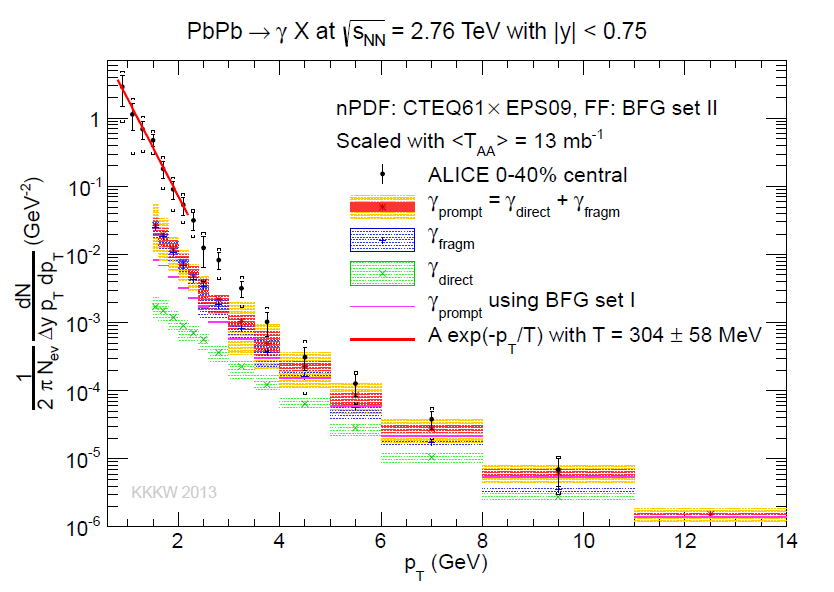 direct (hard scattering)
Klasen et al, JHEP 2013
Photon (RHIC): strong suppression
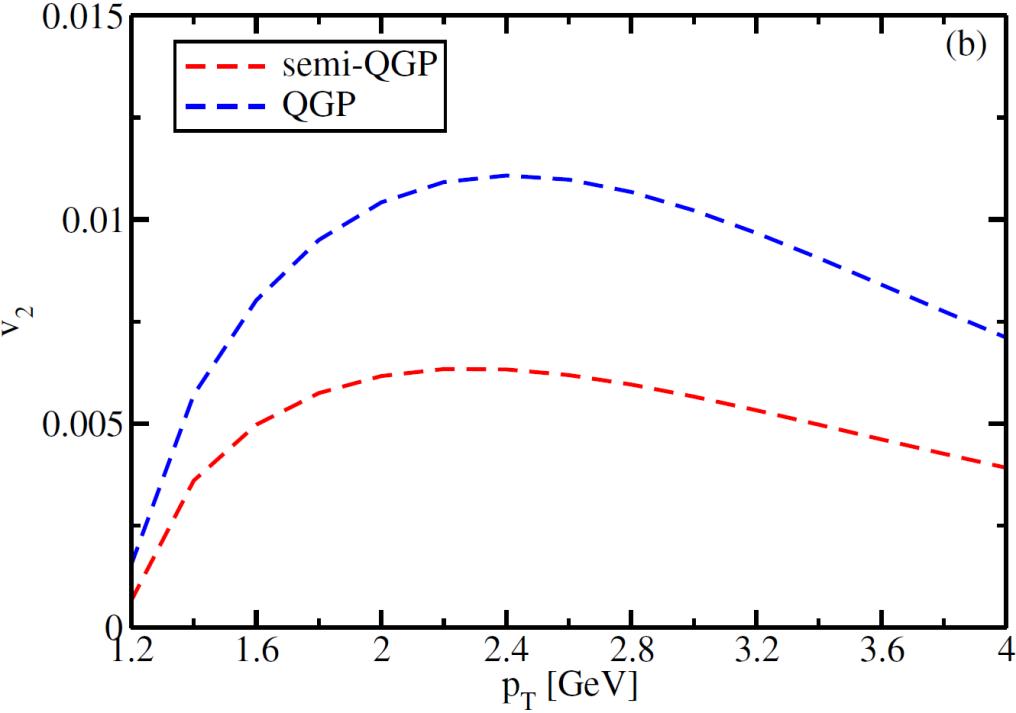 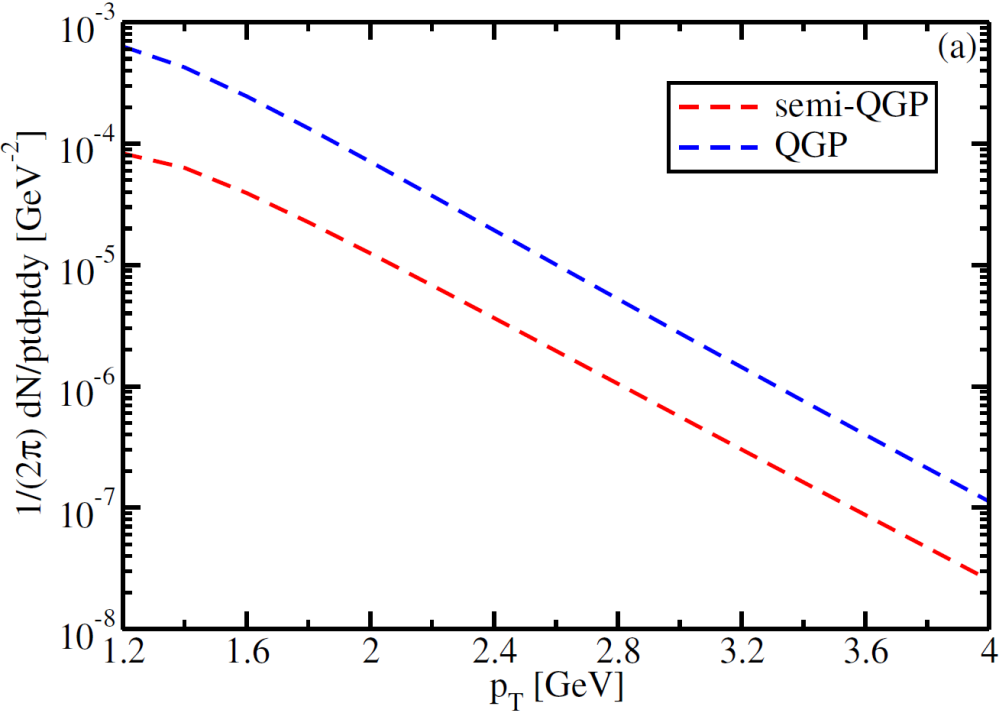 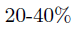 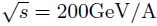 Strong suppression in semi-QGP.
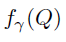 increases with T
less suppression at high T,
Photons produced at high T experience less v2.
Dilepton (RHIC): no significant change
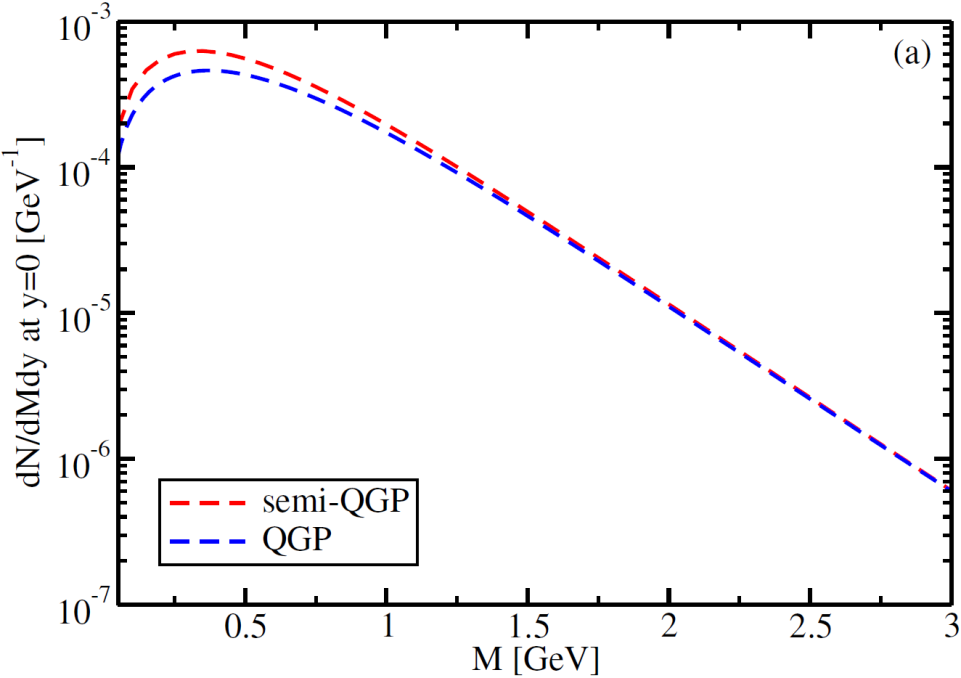 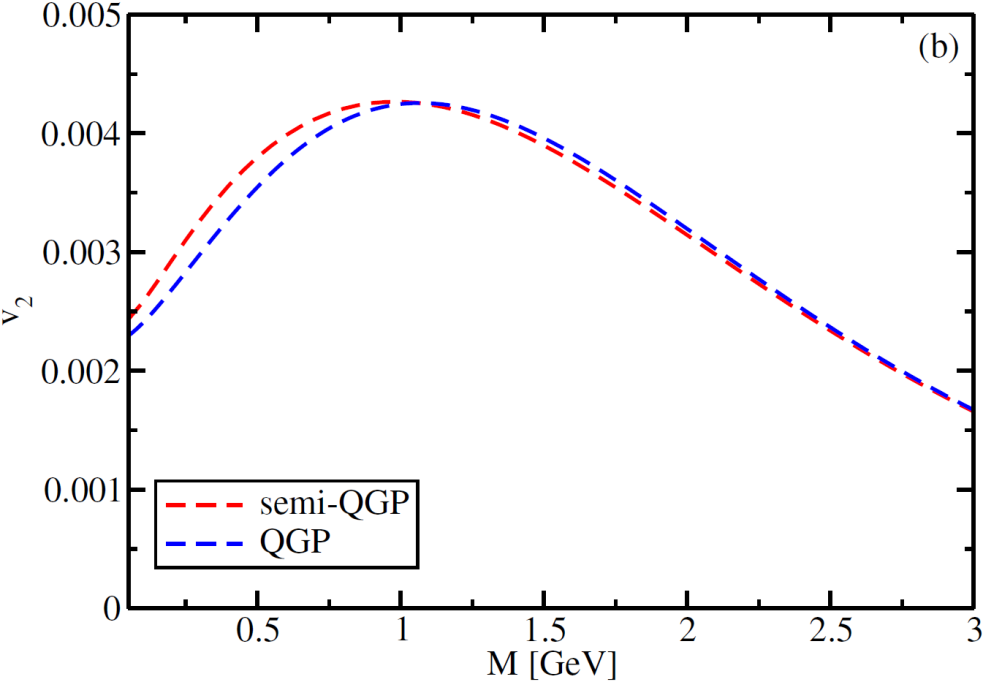 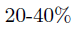 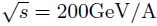 Modest enhancement in semi-QGP, no significant change to v2
Photon (RHIC): QGP + hadronic matter
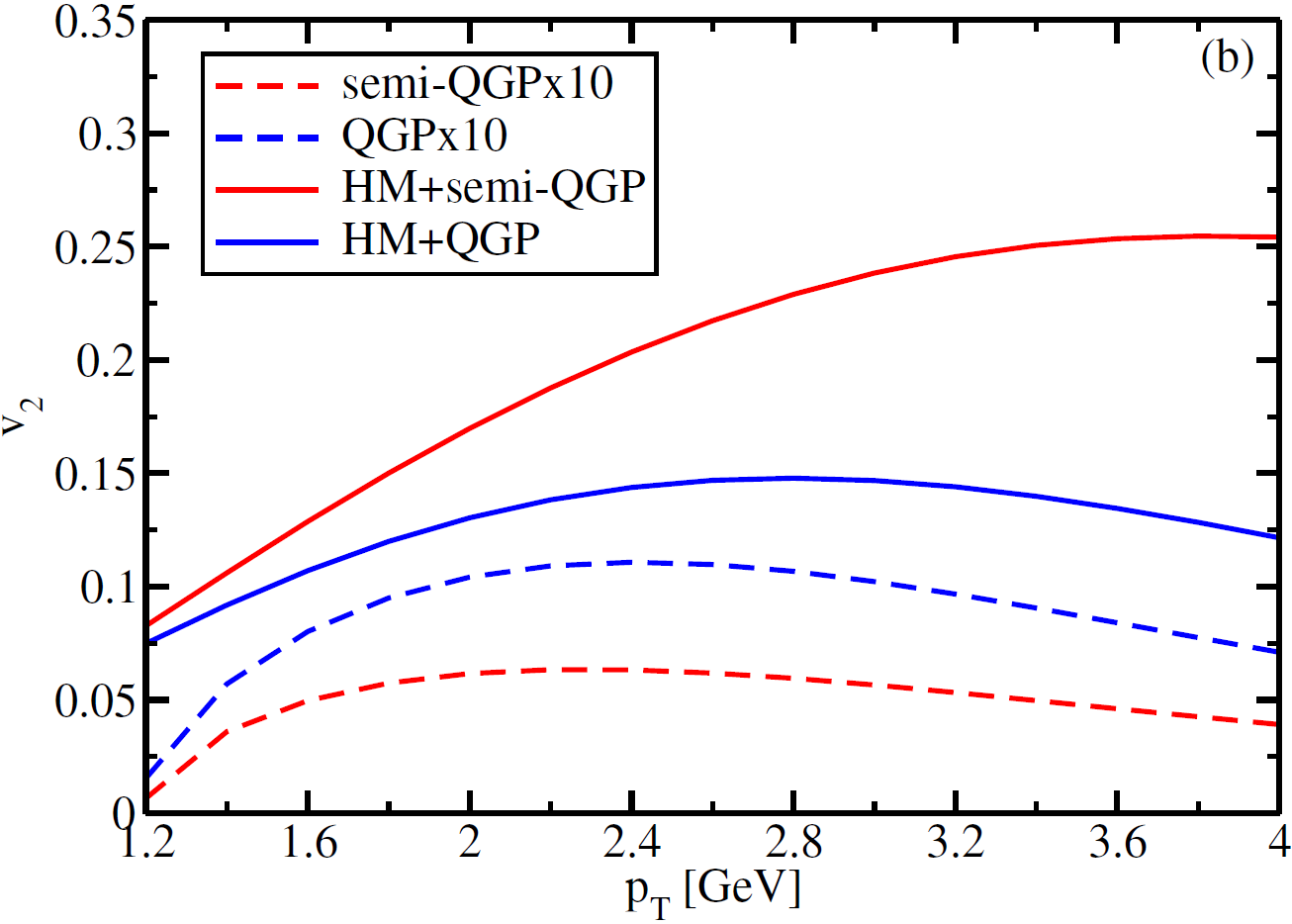 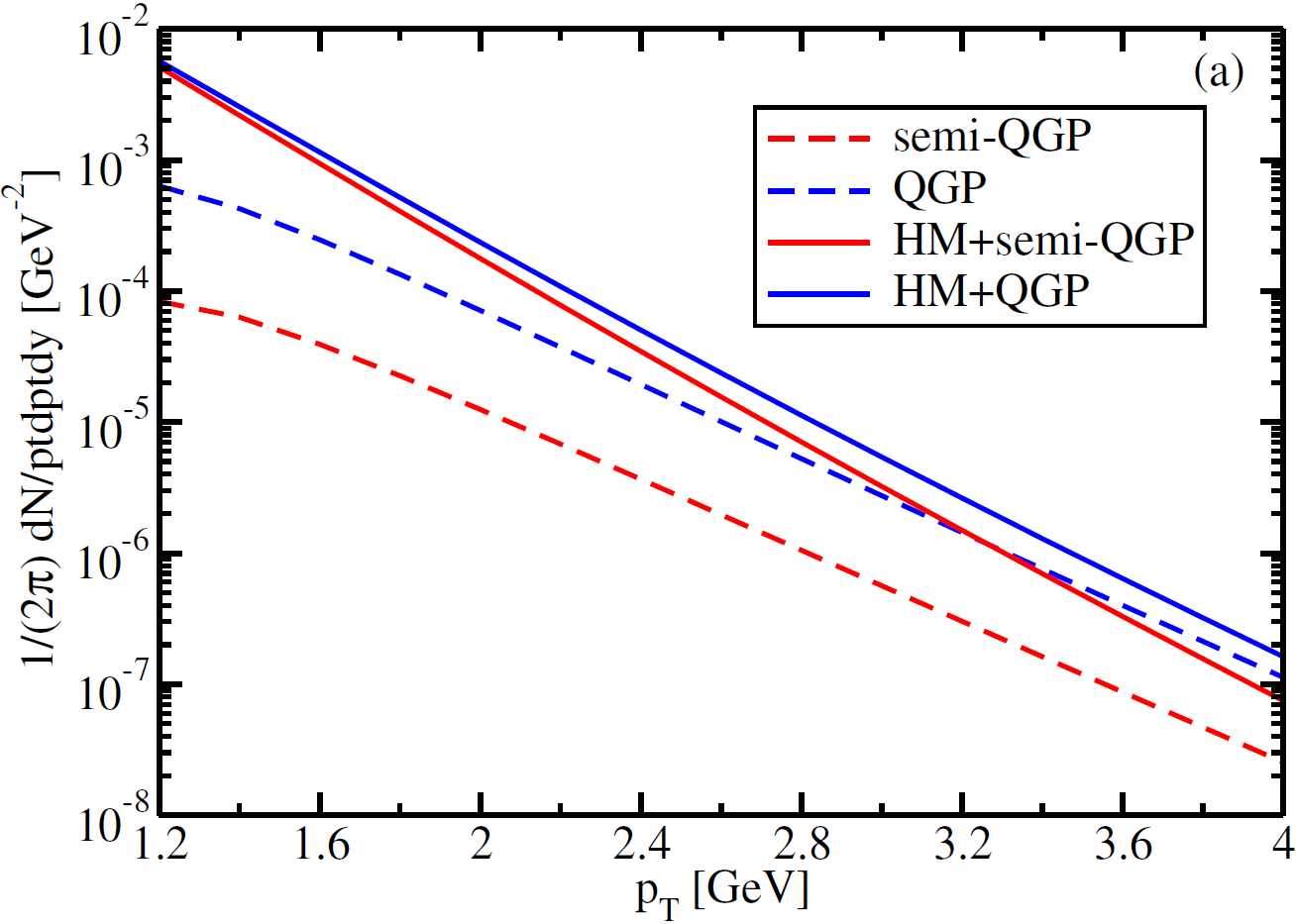 Semi-QGP suppresses significantly NQGP, enhancing the overall v2
Model of semi-QGP works in the right direction for photon v2
Dilepton (RHIC): QGP + hadronic matter
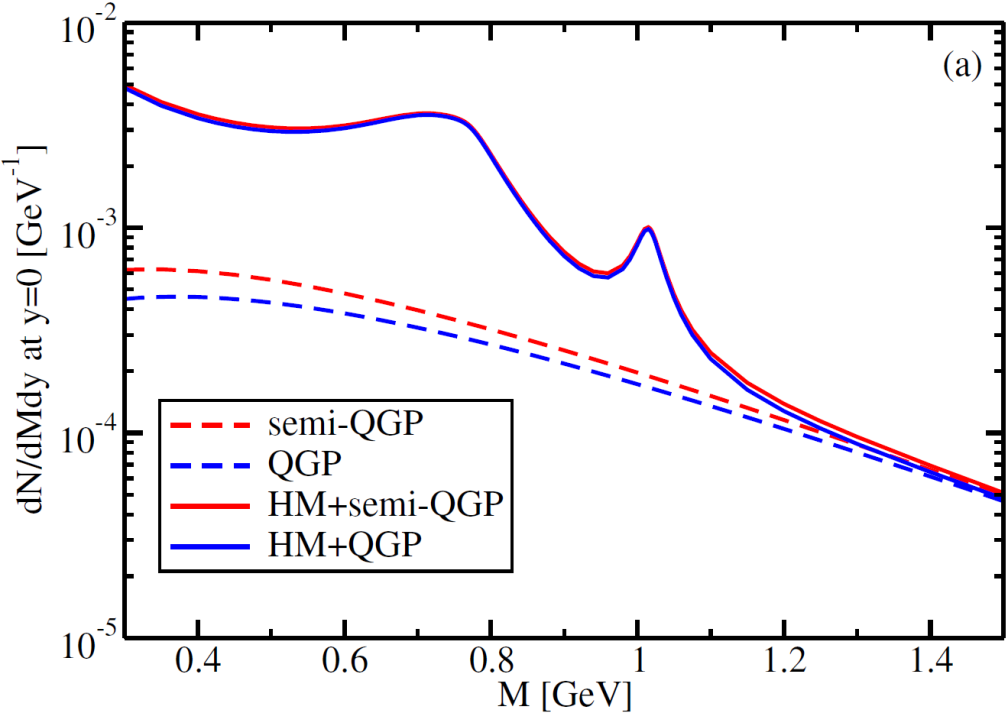 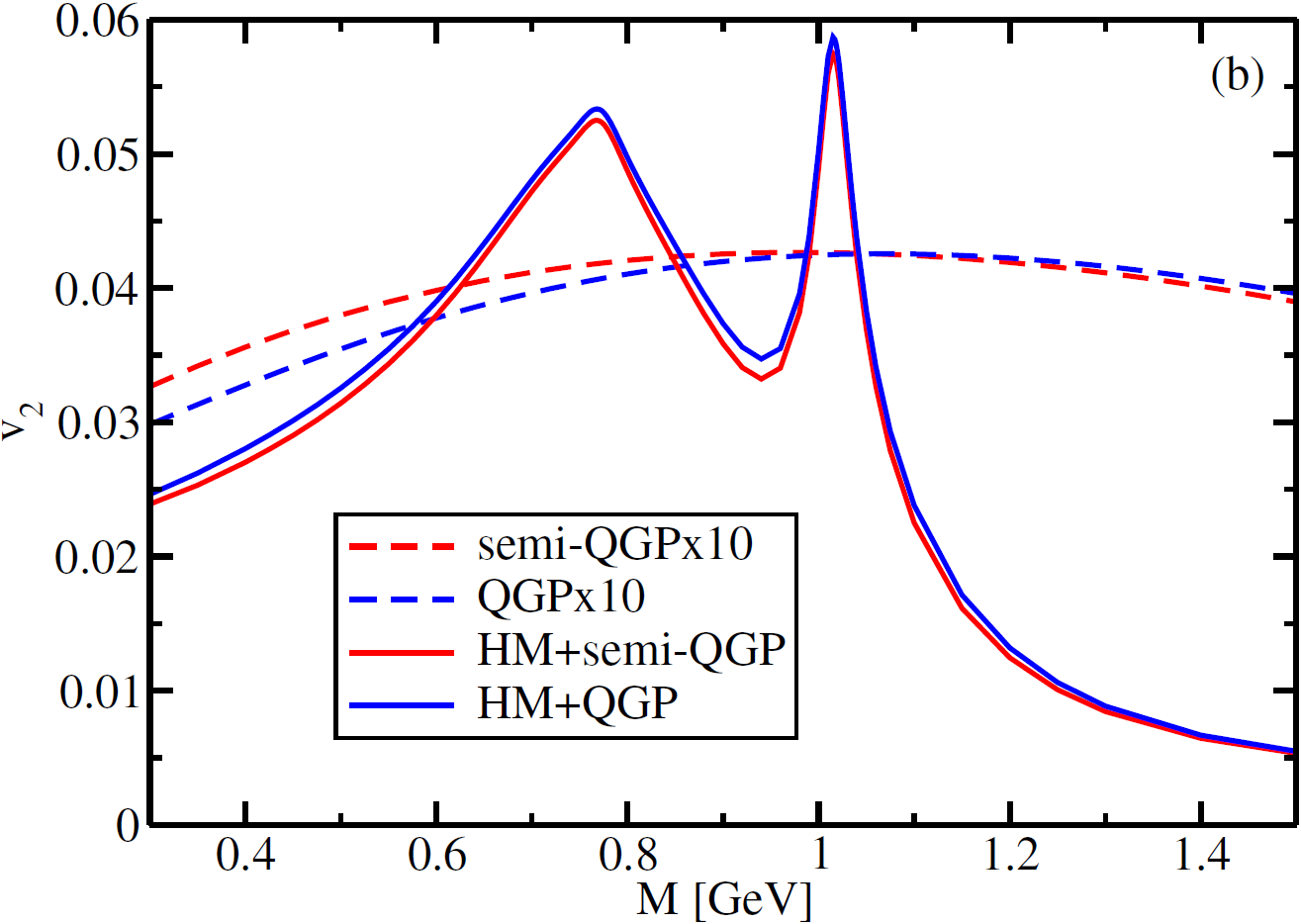 Semi-QGP enhances NQGP, lowering the overall v2
Model of semi-QGP not in tension with available dielectron yield/v2
Thank you!
Medium dependence of fragmentation photon?
Long emission time
FF can be modified by:
Jet-photon conversion
Photon bremsstrahlung
Fries, Muller, Srivastava, PRL 2003
Zakharov, JETP Lett 2004
Scaling of thermodynamics in pure glue
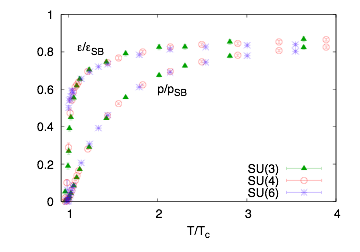 eideal, pideal ~ Nc2-1
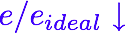 e and p approach
ideal gas limit slowly
N = 3, 4, 6
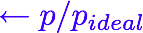 Boyd, Engels, Karsch, Laermann, Legeland, Luetgemeier, Petersson, NPB, 1996
Datta, Gupta, PRD, 2010
Scaling of thermodynamics in pure glue
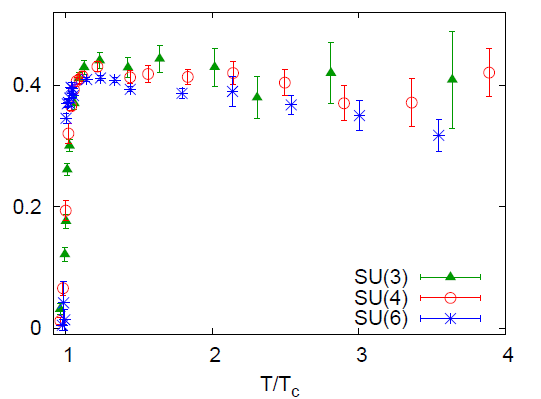 trace anomaly normalized by number of d.o.f.
Datta, Gupta, PRD, 2010
For N=3, Tc ~ 180 MeV
QGP at RHIC: 350 MeV      180 MeV
               LHC: 450 MeV       180 MeV
semi-QGP
Polyakov loop in pure glue N=3
Semi-QGP in pure glue, smooth rise of the loop
Gupta, Hubner, Kaczmarek, PRD 2008
←  Confined  →← SemiQGP→ ←  “Complete” QGP  →
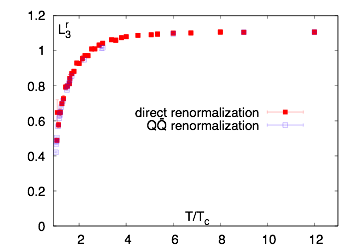 ←1.0
<loop>
← ~ 0.4
T=0
Sources of photon and dilepton
Direct Photon: hadronic phase + QGP phase + prompt photon
low pT
intermediate pT
high pT
Dilepton: hadronic phase + QGP phase
high pT
low pT
Expect reduced photon/dilepton rate in semi-QGP. Can help increase the weight of photon/dilepton from other sources.